Parkera effektivt! Följ P-vakternas direktiv!
Helt förbjudet att korsa järnvägsspåren!
Publik/Vallning
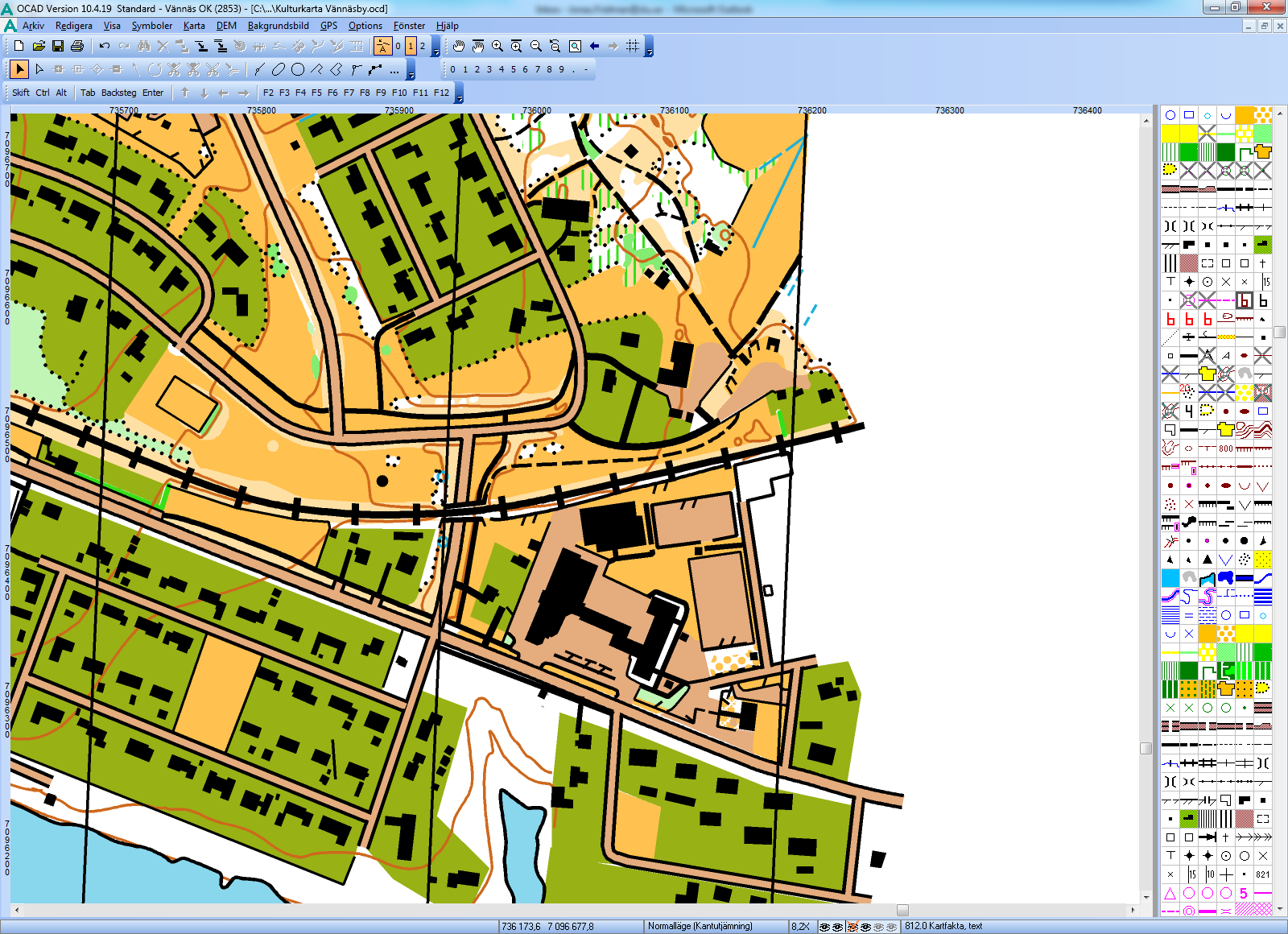 Från E12
P
P
Start/Mål
FÖRSTORAD SKISS NEDAN
P
P
P
Omklädning/Dusch
P
P
P
Vännäsby skola
Vallabod
Speaker
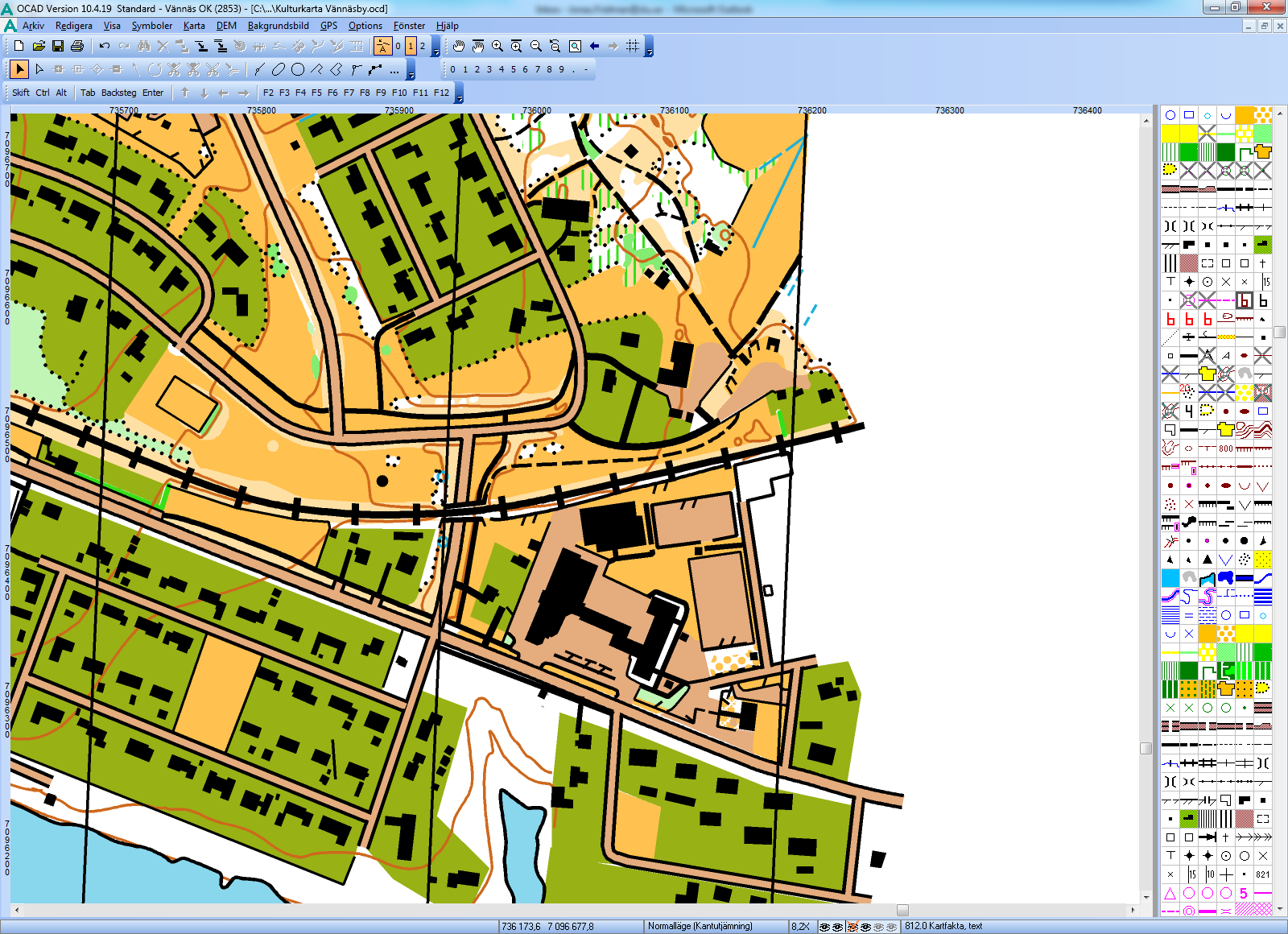 Toa
Sekretariat/
Nummerlappar
Servering
Prisutdelning